Школа – гимназия им. С.М.Кирова
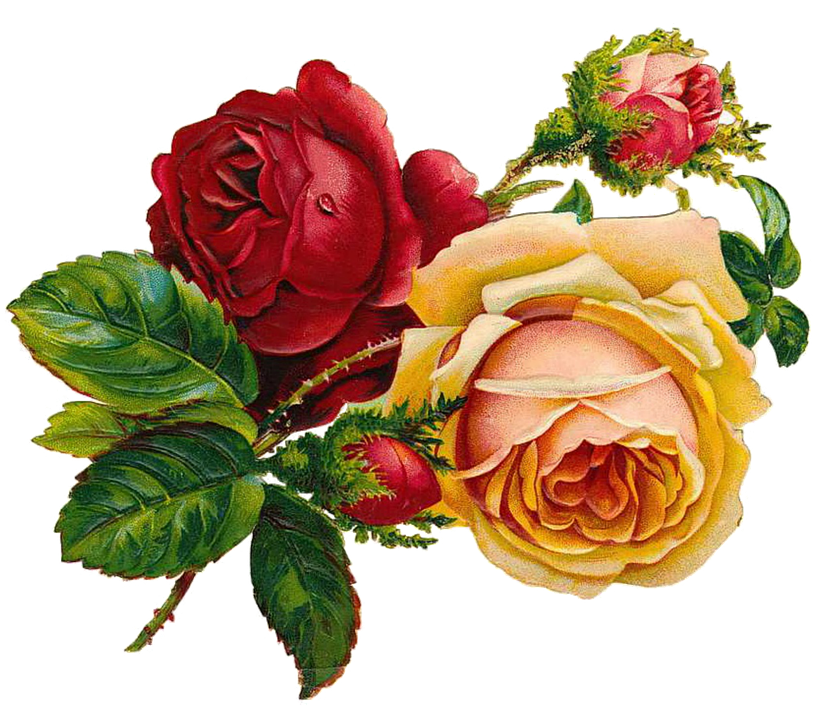 с. Теплоключенка
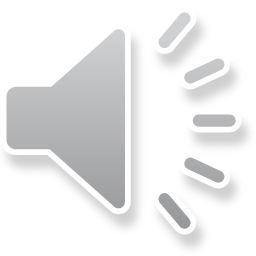 «Свойства степени с целым показателем»урок алгебры8 классучитель математики Князева Е.В.
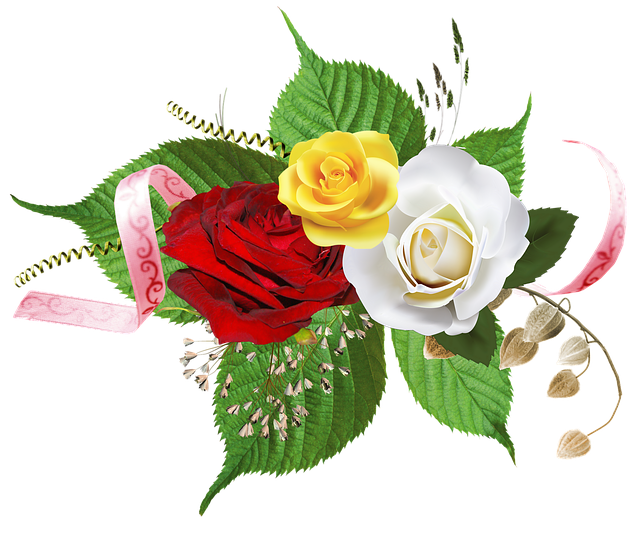 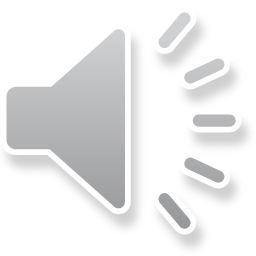 повторение
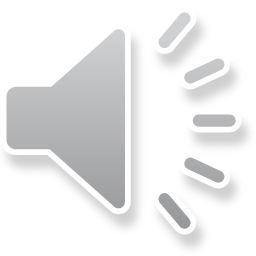 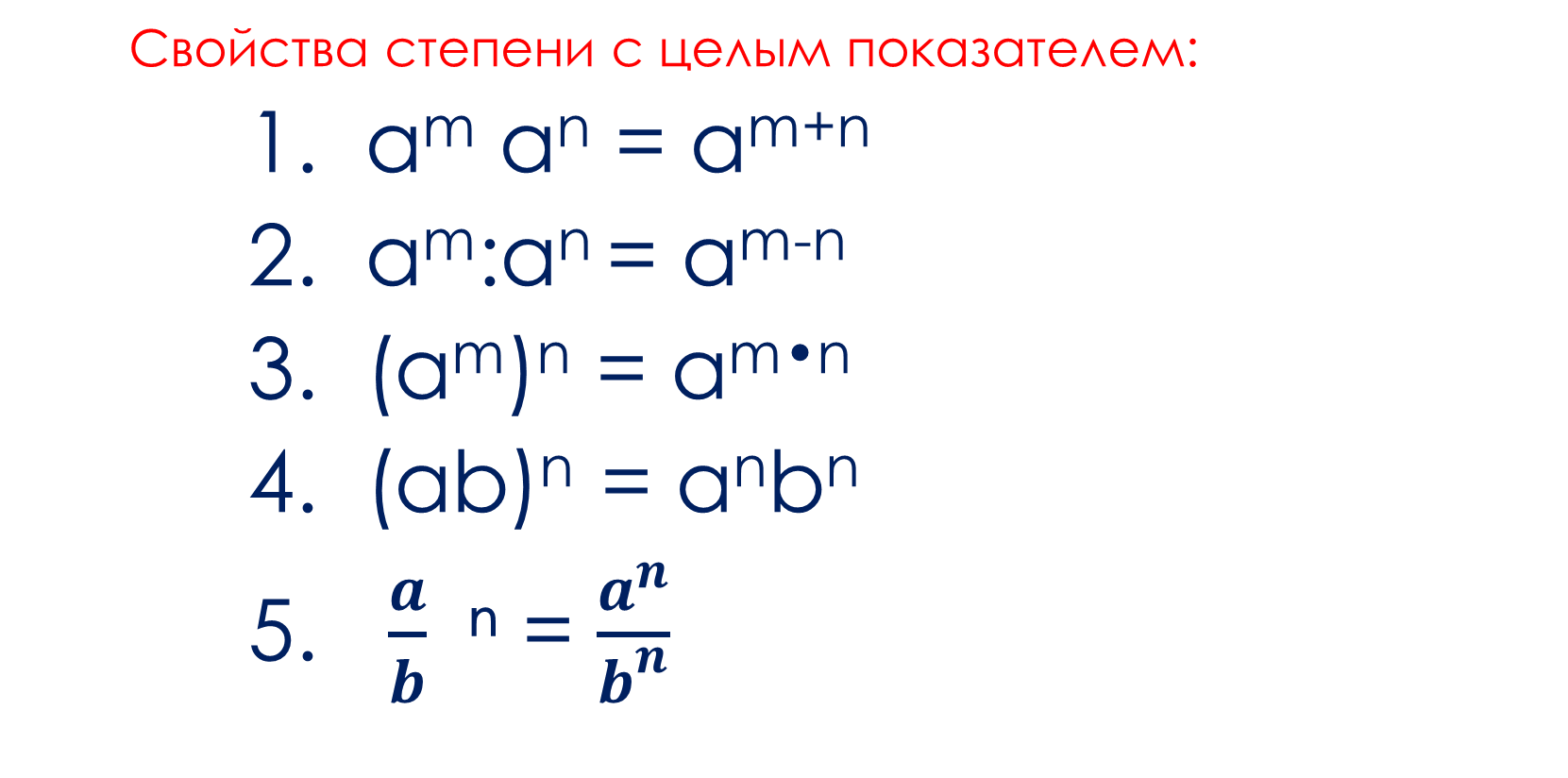 2. am:an = am-n
3. (am)n = am•n
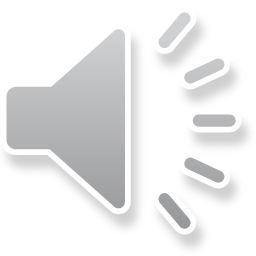 Решим задания из учебника, № 1002  и № 1003 по одному примеру
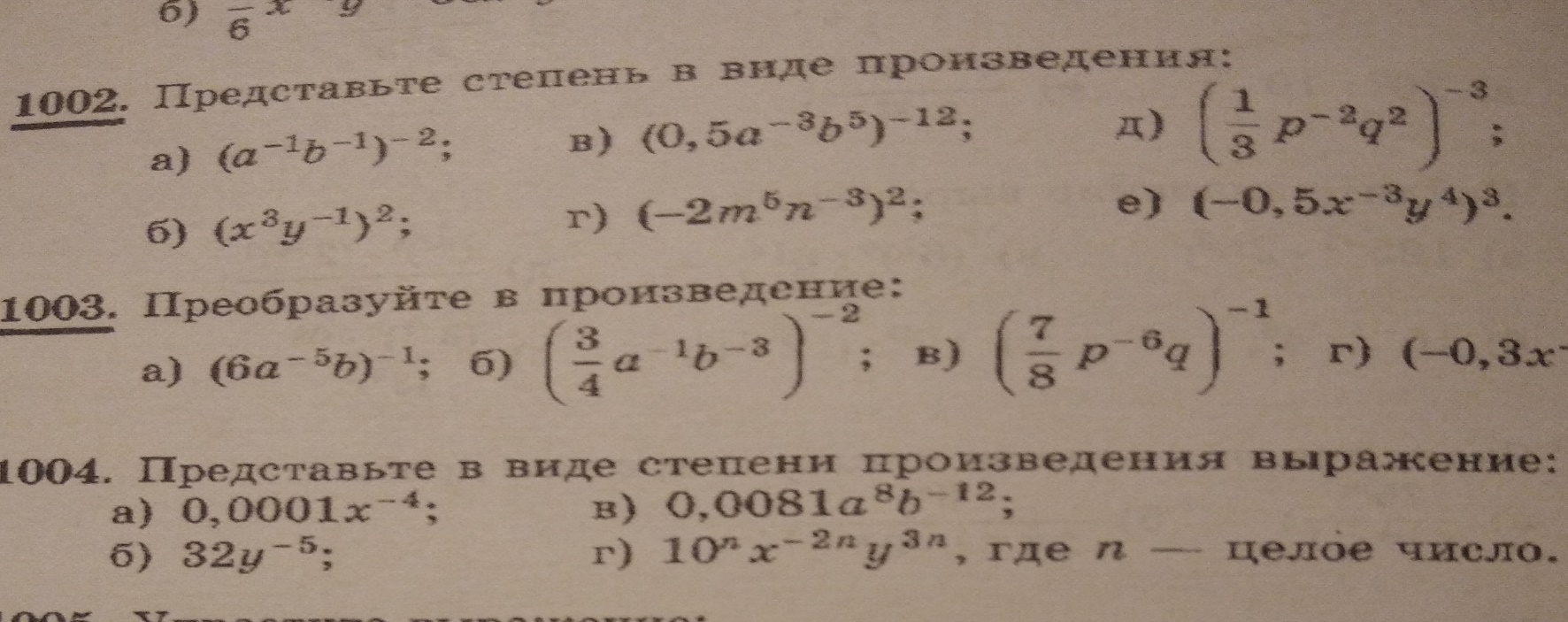 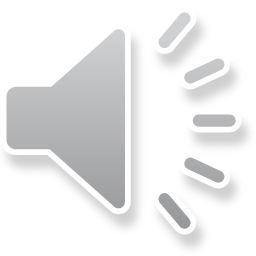 Для того чтобы преобразовывать или вычислять значения выражений, содержащих степени нужно знать:
Свойства степеней с целым показателем
Определение степени с целым отрицательным показателем
Сложение и умножение чисел с разными знаками
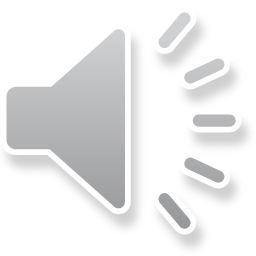 Домашнее задание
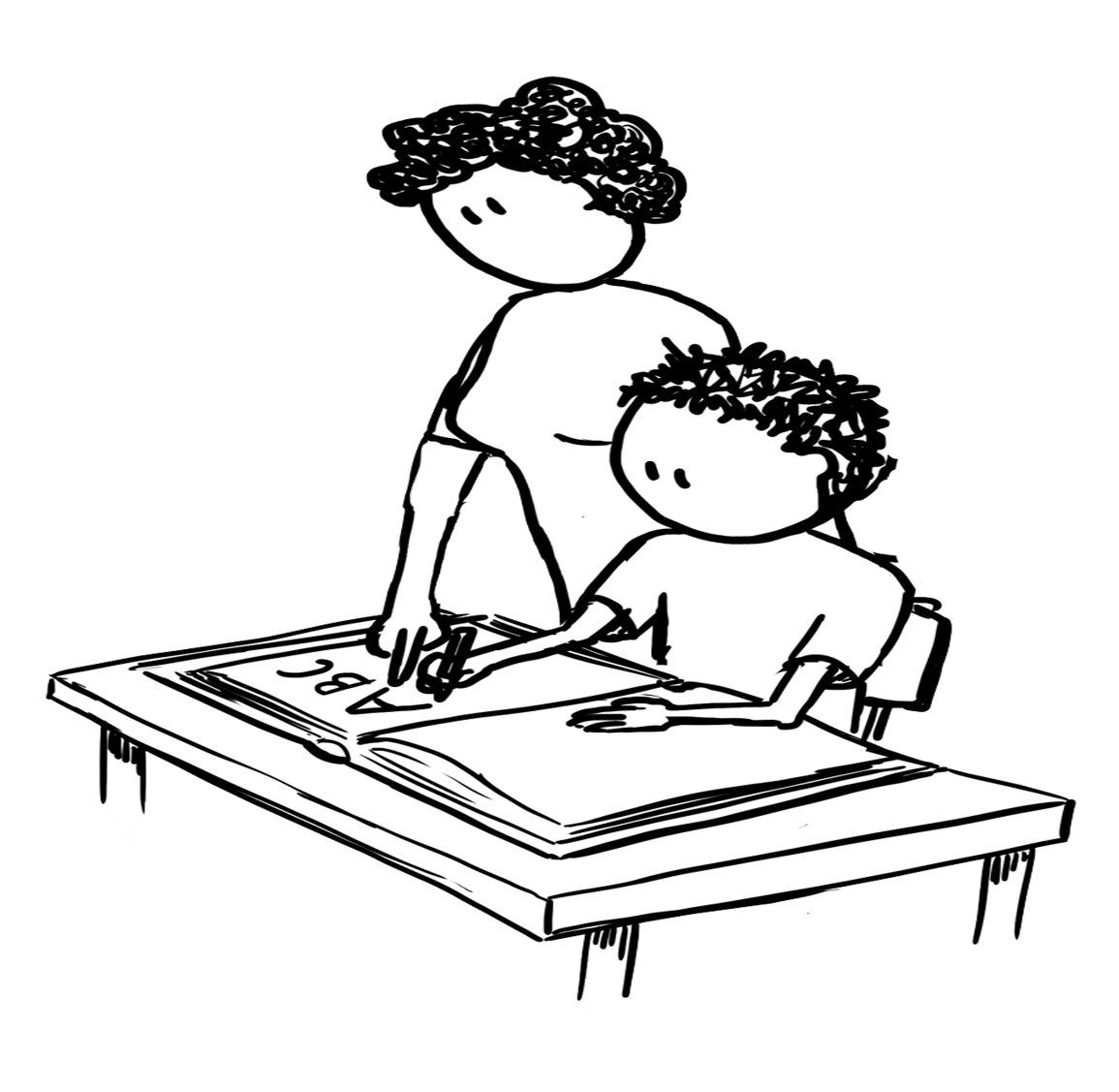 Дорешать № 1002, № 1003. Выучить свойства степеней
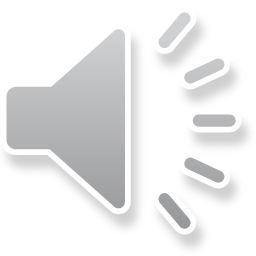 Урок закончен
Будьте здоровы !
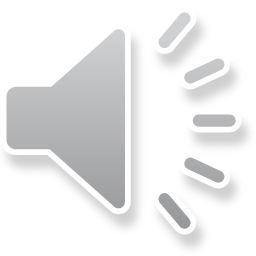